Análisis morfológico2.SUSTANTIVO
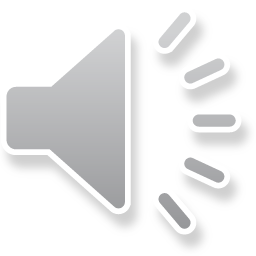 SUSTANTIVO
Clases de nombres según su significado:

	 comunes 					/		propios					
	 concretos 					/		 abstractos

	 individuales 					/		 colectivos

	contables 					/		 no contables
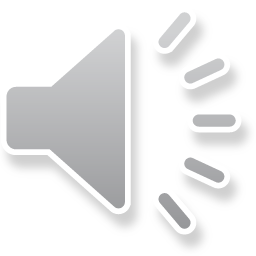 GÉNERO DEL SUSTANTIVO
La distinción entre masculino y femenino se realiza de modos diferentes.

en nombres de personas y animales:

- los que terminan en –o (y a veces en –e) o en consonante en el masculino forman el femenino en –a: 
 
abuelo - abuela, presidente – presidenta

- algunos nombres forman el femenino mediante los sufijos –esa, -isa, -ina o -iz
	
alcalde – alcaldesa, actor – actriz

- otros nombres usan palabras distintas: heterónimos
	
yerno – nuera, caballo – yegua
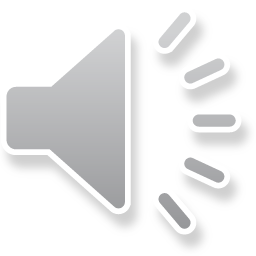 - en nombres de persona que emplean la misma forma para el masculino y el femenino, se señala  mediante los determinativos: comunes (cuanto al género)
 
el/la testigo, el/la astronauta
 
- hay seres que designan seres de uno u otro sexo, pero solo funcionan con un género, masculino o  femenino: epicenos

la víctima era un hombre/una mujer, el gorila macho/hembra está enfermo

en nombres de cosas y conceptos:
 
- no tienen desinencias específicas y se reconoce mediante el uso de determinativo y adjetivo:
 
un paraguas / esos paraguas y un paraguas nuevo, la nariz / una nariz rota
 
- algunos nombres de cosas se usan indistintamente en masculino o femenino: ambiguos

el-la mar, el-la azúcar,
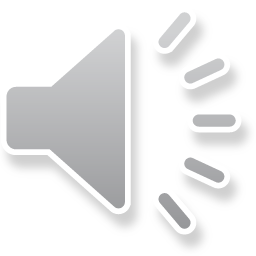 sustantivos que cambian de significado por el género:

el manzano / la manzana
el cesto / la cesta
el cometa / la cometa
el cólera / la cólera
el barco / la barca
 
terminaciones de nombres femeninos:

-triz: la emperatriz
-ez: la idiotez
-dad: la realidad
-ción: la constitución
-sión: la obsesión
-tud: la altitud
-umbre: la costumbre
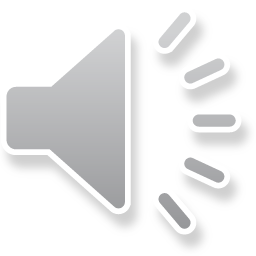 NÚMERO DEL SUSTANTIVO
El singular no tiene una terminación característica. Puede acabar en cualquier vocal o consonante. El plural acaba en –s o –es, según las reglas siguientes:

- cuando el singular termina en vocal, se añade una –s:
 
tribu-tribus, mapamundi-mapamundis

- cuando el singular acaba en consonante, se añade –es:

red- redes, sartén-sartenes

 
- algunos nombres, acabados en á, í o ú acentuadas, pueden formar el plural añadiendo –es:
 
rubí-rubíes, bambú-bambúes 		también se emplean las formas terminadas en –s 	rubís, bambús
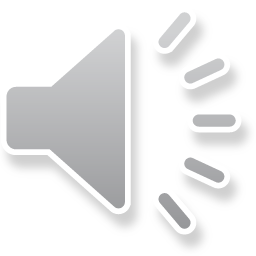 mediante determinativos y adjetivos: el/los viernes, virus maligno/malignos

sustantivo que solo se usa en singular (singularia tantum) : sur, este, trigo, perejil
 
sustantivo que solo se usa en plural (pluralia tantum): las nupcias, los víveres

sustantivos que designan un objeto formados por dos componentes van en plural: 
las gafas oscuras, las tijeras pequeñas, tenazas

sustantivos terminados en –y: añaden –es y la –y suena como una consonante: rey > reyes, ley > leyes
 
palabras latinas que acaban en consonante: hipérbaton, déficit, referéndum, réquiem, currículum
 
algunas se han adaptado al castellano y siguen las reglas estudiadas: hipérbato-hipérbatos, otras permanecen invariables y señalan su número con los determinativos: el/los déficit
pero álbum-álbumes
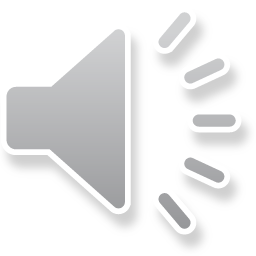